Тема 2: Проблеми спеціальної та інклюзивної освіти
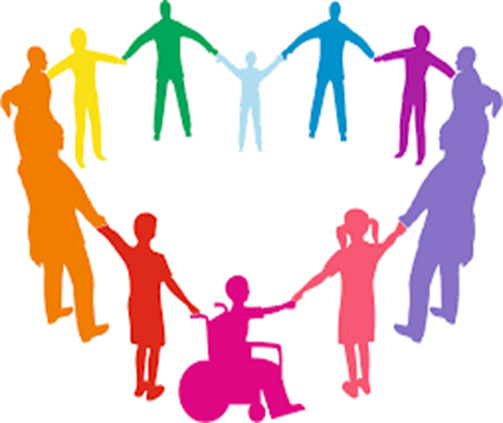 Євгеній Клопота, доктор психологічних наук, 
Професор, Заслужений працівник освіти України
Основі принципи інклюзивної освіти:
1. Усі діти мають навчатися разом у всіх випадках, коли це виявляється можливим, незважаючи на певні труднощі або відмінності, що існують між ними.
2. Заклади освіти мають визнавати і враховувати різноманітні потреби своїх учнів через узгодження різних видів і темпів навчання.
3. Заклади освіти повинні забезпечувати якісне навчання для всіх, розробляючи відповідні навчальні плани, вживаючи організаційні заходи, розробляючи стратегії викладання, використовуючи партнерські зв’язки зі своїми громадами.
4. Діти з особливими освітніми потребами мають отримувати будь-яку додаткову допомогу, яка може знадобитися їм у навчальному процесі.
5. Інклюзивне освітнє середовище - найефективніший засіб, який гарантує солідарність співучасть, взаємоповагу, розуміння між дітьми з особливими потребами та їх однолітками.
Інклюзивний процес не може розвиватися без ресурсів, допомоги інших, ретельної підготовки педагогів та суспільства, поваги й упевненості, усвідомлення, а також взаємної відповідальності.
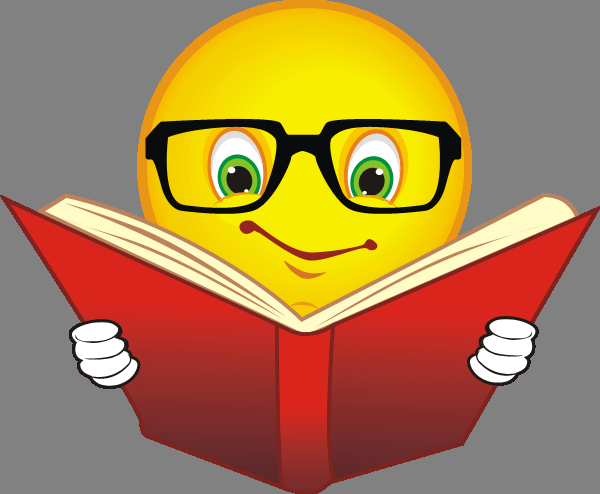 Інклюзивний процес має багато аспектів, який відображає синтез соціальних, правових, економічних, психологічних, педагогічних проблем. Інклюзивне навчання розглядається як двобічний процес: дитина з особливостями психофізичного розвитку готується до спільного навчання зі здоровими однолітками, адаптується до освітнього простору звичайної школи, і водночас заклад пристосовується до дітей з порушеннями здоров’я, використовує засоби для задоволення їхніх особливих потреб.
Для ефективного розвитку інклюзивної освіти та процесу успішної інтеграції в суспільство молоді з різноманітними нозологіями необхідно враховувати наступне:
1. Ступінь порушення здоров’я. 
2. Позиція батьків.
3. Архітектурне середовище міста, школи, вищого навчального закладу.
4. Закони.
5. Розмір міста.
6. Атитюди в школі.
7. Атитюди суспільства.
8. Існуючий і попередній досвід інклюзивного навчання.
9. Кваліфікацію педагогів для роботи з учнями, які мають порушення психофізичного розвитку.
10. Наявність соціально-психологічного супроводу на всіх етапах розвитку такої особистості.
У вихованців дитячих будинків і шкіл-інтернатів формуються специфічні риси поведінки особистості. У них частіше, чим у дітей, що виховуються в родині, виявляються відхилення в інтелектуальній, мотиваційно-потребовій і емоційній сферах. Характерними рисами вихованців закритих навчальних закладів є зниження емоційності, деформація особистості убік відокремлення, поверховість почуттів, порушення афективно-особистісних стосунків, невміння розділити свої переживання з іншою людиною. У вихованців закладів спеціальної освіти формується вузький і недиференційований образ іншої людини.
Причини, які призводять до кризи спеціальної освіти: - соціальне маркування дитини з особливими потребами як особистості з порушенням здоров’я; - охоплення тільки частини таких осіб, інші не отримують спеціальну корекційну освіту; - негнучкість освітньої системи.
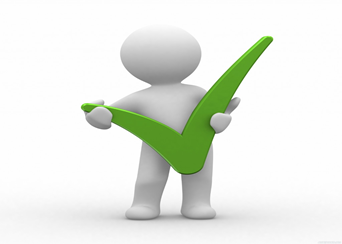 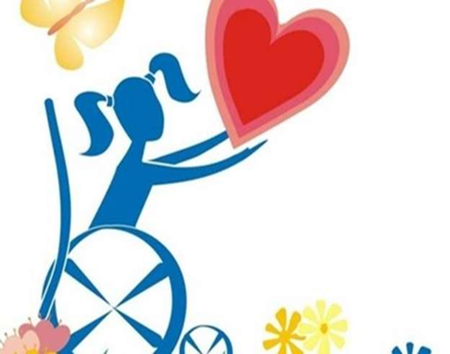 Дитина з порушеннями психофізичного розвитку потрапляє у нечисленний клас, який за своєю психологічною структурою нагадує багатодітну родину. Учень не може уникнути навчання в даному колективі, перейти в інший клас, тому що цей клас для нього, навіть у більших школах, часто є єдиним з можливих. 
Випускники спеціалізованих закладів мають психологічні проблеми в процесі адаптації й інтеграції в суспільство. Закритість зазначених навчальних закладів обмежує соціальний досвід, спілкування, міжособистісну взаємодію однолітків. Результатом цього є неадекватне уявлення про себе й свої можливості, невміння налагоджувати взаємодію, недостатня поінформованість суспільства про психологічні особливості дітей та молоді з інвалідністю.
Біофізіологічна компенсація не може відновити рівновагу між особистістю й середовищем. На перший план виступають соціальні чинники, дія яких є практично незалежною від часу виникнення й глибини порушення здоров’я. Для відновлення зв’язку між особистістю й середовищем обов’язковим є одержання соціального досвіду, який засвоюється в спілкуванні, міжособистісній взаємодії, спільній діяльності.
Зарубіжні та вітчизняні дослідження показали негативний вплив закритого закладу освіти на здоров’я та формування особистості дитини в наслідок ізоляції дітей в особливому мікро-середовищі, що ускладнює їх подальшу інтеграцію в суспільство. Крім того, відрив дитини від сім’ї порушує права батьків.
ВИСНОВОК
Процес формування готовності школярів з особливими потребами до одержання професійної освіти буде виконувати свою основну функцію - підготувати гармонійно розвиненого, комунікативного, розкутого й впевненого у собі майбутнього студента, фахівця тільки в комплексі психологічного, морального, естетичного, фізичного й професійного навчання.